Chemistry Skills
Scientific Method
Graphing
Qualitative v. Quantitative Data
Scientific Notation
Significant Figures
Measurements and Units (Certain v. Uncertain Digits)
Unit Conversions (Dimensional Analysis)
Accuracy and Precision
Scientific Method
Independent variable
Dependent variable
Control
Hypothesis
Theory
Scientific Law
Graphing
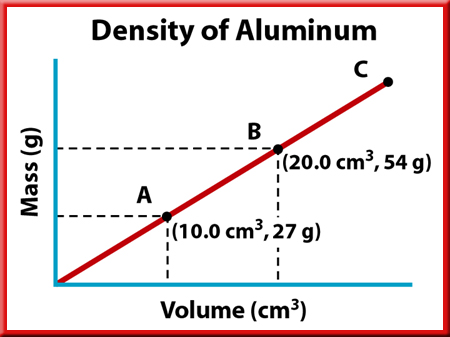 The “Good Graph Checklist”:
Descriptive titles!
Labels!
Graph takes up most of the graph paper!
Qualitative v. Quantitative Data
The following observations are qualitative.
		The building is really tall.
		It takes a long time for me to ride my bike to the store.
		I live really far away.
 
The following observations are quantitative.
		The river is 31.5 m deep.
		The cheese costs $4.25 per pound.
		It is 75o F outside today.
Scientific Notation
Scientific Notation
Written in the form:
       6.02 x 10 23
Only one digit to the left of the decimal place (Must be non-zero)
Positive exponent indicates a large number (ie. Decimal would move to the right when writing in long form)
Negative exponent indicates a small number (ie. Decimal would move to the left when writing in long form)

Discuss Addition and Subtraction
Discuss Multiplication and Division
Scientific Notation and the calculator.
Measurements and Unit Conversions
Unit Conversions
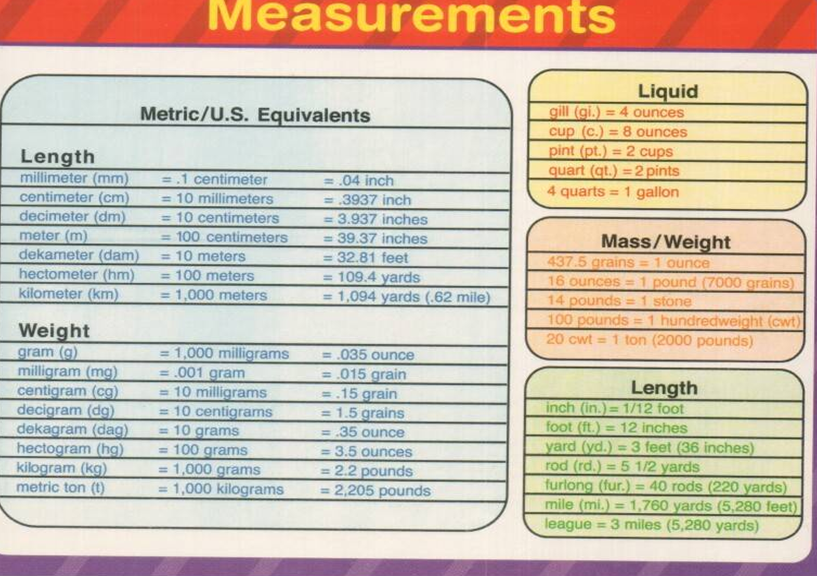 A kilogram is about 2.2 pounds. The kilogram is defined by a platinum-iridium metal cylinder.  Kept in Sèvres France.
The Fundamental SI Units
Derived Units
Volume
1mL = 1cm3
1L = 1 dm3
Density= mass per unit volume
Density units g/mL (solids and liquids) or g/L (gases)
King  Hector  Drove  My  Dad’s  Car  Monday
Large SI Prefixes
Size compared to base unit
Exa		E		1018
Peta		P		1015
Tera		T		1012
Giga		G		109
Mega		M		106
Kilo		k		103
Hecto		h		102
Deka		da		101
Base unit                     	1
Small SI Prefixes
Size compared to base unit
Base
Deci		d		10-1
Centi		c		10-2
Milli		m		10-3
Micro				10-6
Nano		n		10-9
Pico		p		10-12
Femto		f		10-15
Atto		a		10-18
Unit Conversions (Dimensional Analysis)
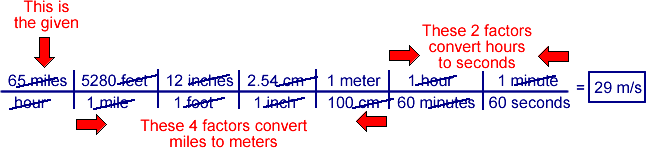 Dimensional Analysis
Dimensional Analysis/Factor Labeling/Cross-cancel
A method of problem solving involving conversion factors equal to 1
Units must always cancel to give desired units
See page 34
Temperature Scale Comparisons
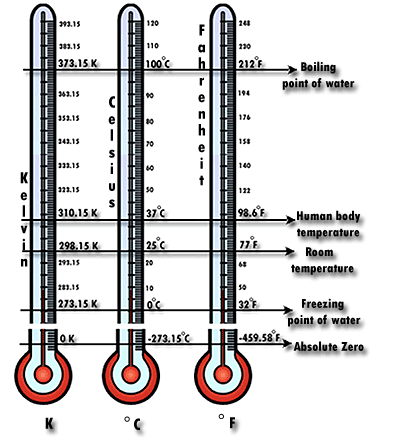 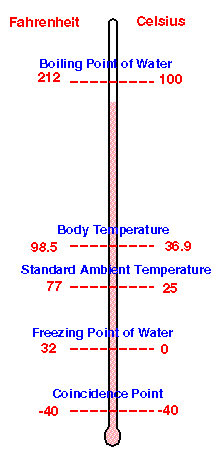 Temperature Conversions
oC degrees Celsius
K Kelvin Temperature or Absolute Temperature
oF degrees Fahrenheit
Water boils at 100oC and 212oF
Water Freeze/Melts at 0oC and 32oF
Discuss deriving oFoC equations
[Speaker Notes: See fig 1.8 pg 22 for deriving equations
212-32 = 180
100-0 = 100
180/100 = 9/5

Subtract 32 from degrees Fahrenheit in order to obtain zero position]
Percent Error
Accuracy v. Precision
Accuracy v. Precision
Accuracy vs. Precision
See figure 2-9 page 36
Accuracy vs. Precision
Significant Figures
Significant Figures
A measurement can only be as accurate and precise as the instrument that produced it.

A scientist must be able to express the accuracy of a number, not just its numerical value.

We can determine the accuracy of a number by the number of significant figures it contains.
Significant Figures
Rules for Counting Significant Figures - Details
Nonzero integers always count as significant figures.
3456 has 
4 sig figs.
Rules for Counting Significant Figures - Details
Zeros
Trailing zeros are significant only
if the number contains a decimal point.
9.300 has
4 sig figs.
Rules: Significant FiguresSummary
Nonzero integers are always sig.
Zeros
Leading  not sig.
In Between  always sig.
Trailing  sig. if decimal place present

Exact Numbers  all digits are sig. (ex: counted numbers)
[Speaker Notes: 12345
 
0.000001
 1001
100.0

3.  32oF is = 0oC]
Rules: Significant FiguresIn Calculations
Rules for Significant Figures in Mathematical Operations
Multiplication and Division:  # sig figs in the result equals the number of significant digits in the least precise measurement.
14.5 cm x 12.26543 cm =
177.848735 cm2  178 cm2 (3 sig figs)
Rules for Significant Figures in Mathematical Operations
Addition and Subtraction:  # sig figs in the result equals the number of decimal places in the least precise measurement.
6.8 cm + 11.934 cm =
22.4896 cm  22.5 cm (3 sig figs)
Sig. Figs. in CalculationsSummary
Multiplication and Division
Number of Sig. Figs. is equal to the number with the least sig. figs.
Addition and Subtraction
Same as the number of decimal places in the number with the least decimal places (least precise)
Rounding
Carry extra digits through calculations then round
1.45 = 1.5              1.44 = 1.4
[Speaker Notes: See page 17 for example of how not to waste sig. figs., measurements should be made to be at least as significant as the least significant measurement.]